Seminário administrativo Coren Rondônia - 2022
E-SOCIAL E  A RESPONSABILIDADE DOS EMPREGADOS PÚBLICOS DOS CONSELHOS REGIONAIS
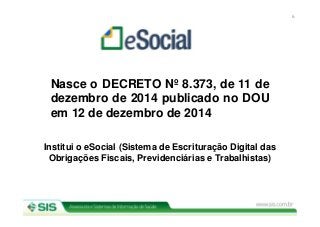 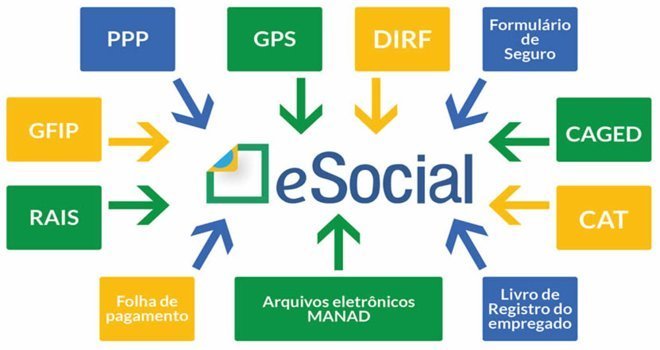 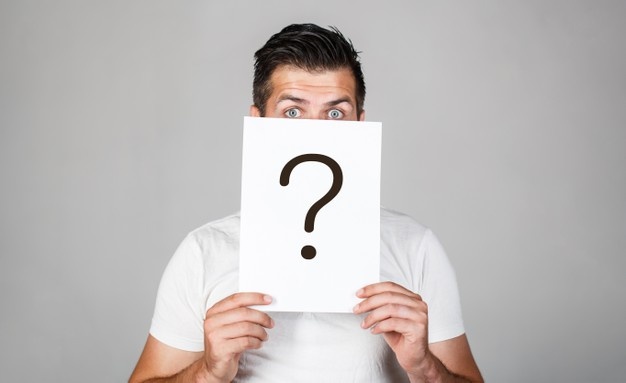 Art. 2º - Considera-se empregador a empresa, individual ou coletiva, que, assumindo os riscos da atividade econômica, admite, assalaria e dirige a prestação pessoal de serviço.
RESOLUÇÃO COFEN Nº 0507/2016Institui e implementa o Código de Ética dosEmpregados Públicos do Sistema Cofen/ConselhosRegionais de Enfermagem.
Art.1ºSão deveres dos empregados do sistema Cofen/Conselhos Regionais:I exercer com zelo e dedicação as atribuições legais e regulamentares inerentes ao cargo ou função;II ser leal ao Conselho a que servir;III observar as normas legais e regulamentares;IV cumprir as ordens superiores, exceto quando manifestamente ilegais;V atender com presteza:a) ao público em geral, aos inscritos ou interessados em realizar inscrição, prestando as informações requeridas, ressalvadas as protegidas pelo sigilo;b) a expedição de certidões requeridas para a defesa de direito ouesclarecimento de situações de interesse pessoal;
VI zelar pela economia do material e pela conservação do patrimônio público;VII guardar sigilo sobre assuntos da repartição, desde que envolvam questões relativas à segurança pública e da sociedade;VIII manter conduta compatível com a moralidade pública;IX ser assíduo e pontual no serviço;X tratar com urbanidade os demais empregados e o público em geral;XI representar contra ilegalidade, omissão ou abuso de poder.Parágrafo único.A representação de que trata o inciso XI deste artigo seráobrigatoriamente apreciada pela autoridade superior àquela contra a qual é formulada, assegurando se ao representado ampla defesa, com os meios e recursosa ela inerentes.
Contrato de trabalho QUARTA: O EMPREGADO prestará seus serviços em dependências do COFEN ou em qualquer outro local de trabalho que seja designado pelo COFEN, ainda que não constitua dependência deste.  QUINTA: O EMPREGADO, por interesse do COFEN, poderá ser transferido, a qualquer tempo, para outra localidade do território nacional ou viajar a serviço sempre que necessário e condição ora pactuada de acordo com o disposto no parágrafo primeiro do artigo 469 da C.L.T. SEXTA: O EMPREGADO cumprirá a jornada de trabalho de 08 (oito) horas diárias, que corresponderão a 40 (quarenta) horas semanais. PARÁGRAFO ÚNICO: O horário de trabalho será fixado pelo COFEN, e poderá ser diurno, noturno ou misto, ou sob o regime de revezamento, podendo ser modificado a qualquer tempo, inclusive da noite para o dia e vice-versa, de horário fixo para revezamento e vice-versa. Os intervalos de alimentação e repouso serão fixados pelo COFEN, e poderão ser livremente por ele alterados.
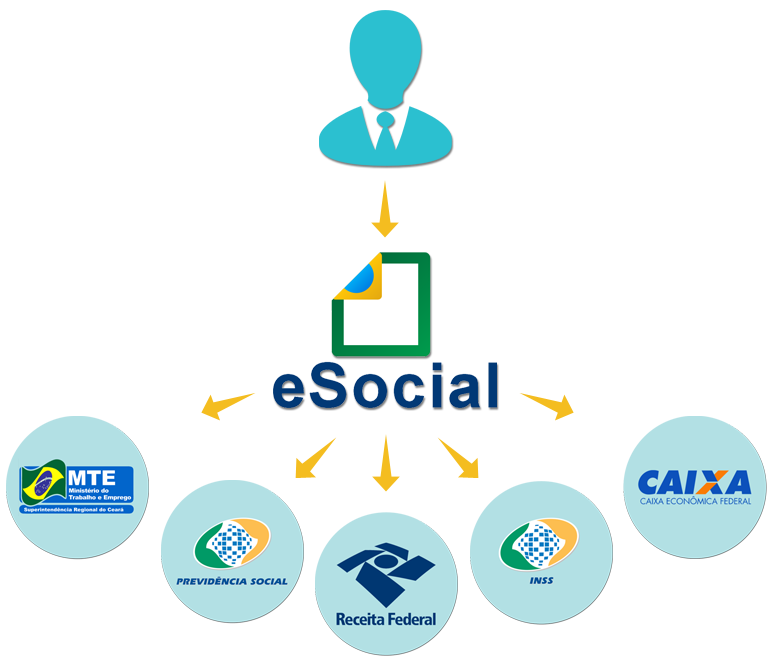 Perante o E-Social e o empregador... quais seriam minhas obrigações principais: Manter o cadastro atualizado-Endereço-Estado Civil- Alteração de dependentes- Entrega de atestados- Ser assertivo e participante no exame médico periódico. A relação no caso de Emprego público não se resume a questão trabalhista e o ponto principal hoje é previdenciário, os gestores e ordenadores de despesa precisam ficar atentos a essas situações.
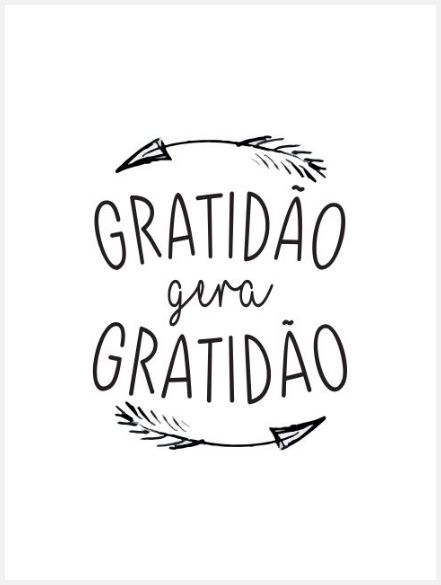